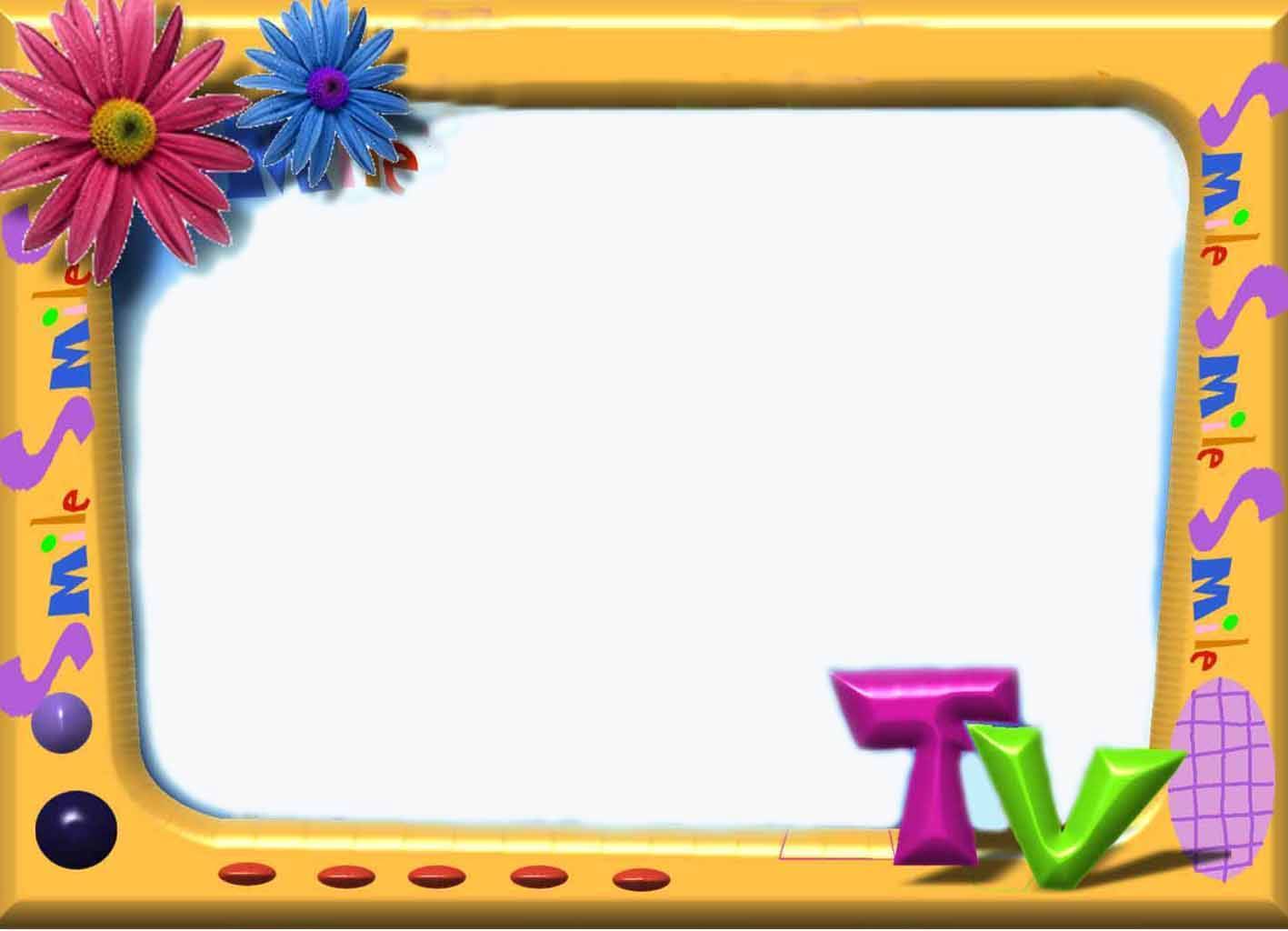 PHÒNG GIÁO DỤC & ĐÀO TẠO LONG BIÊN
TRƯỜNG TIỂU HỌC ĐÔ THỊ VIỆT HƯNG
GIÁO ÁN ĐIỆN TỬ
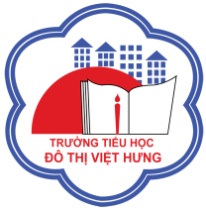 Môn :Chính tả
Bµi : Bµn tay mÑ
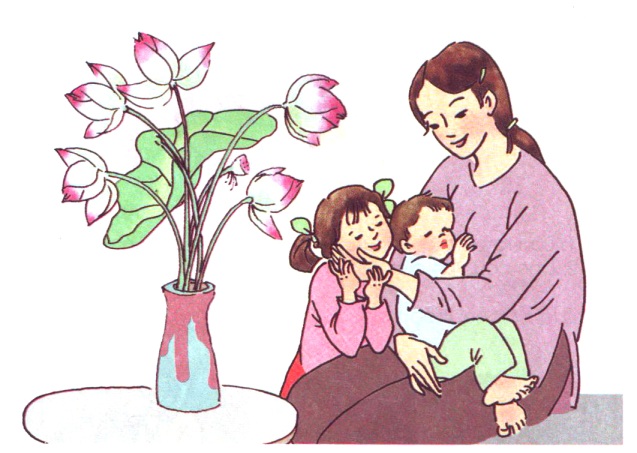 Bµn tay mÑ
H»ng ngµy, ®«i bµn tay cña mÑ ph¶i lµm biÕt bao nhiªu lµ viÖc.
    §i lµm vÒ, mÑ l¹i ®i chî, nÊu c¬m. MÑ cßn t¾m cho em bÐ, giÆt mét chËu t· lãt ®Çy.
Bµn tay mÑ
H»ng ngµy, ®«i bµn tay cña mÑ ph¶i lµm biÕt bao nhiªu lµ viÖc.
    §i lµm vÒ, mÑ l¹i ®i chî, nÊu c¬m. MÑ cßn t¾m cho em bÐ, giÆt mét chËu t· lãt ®Çy
H»ng ngµy
bao nhiªu
nÊu
giÆt
c¬m
t· lãt
Thư  giãn
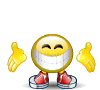 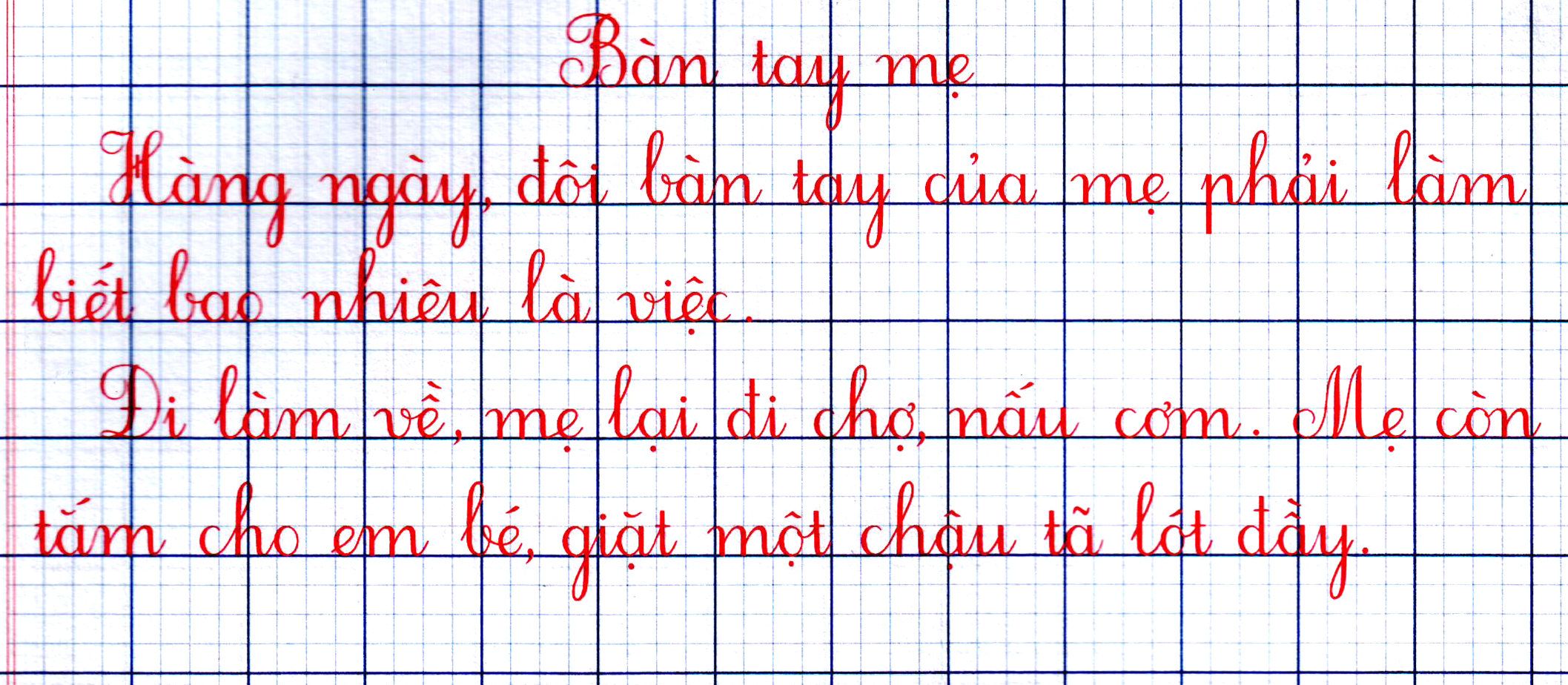 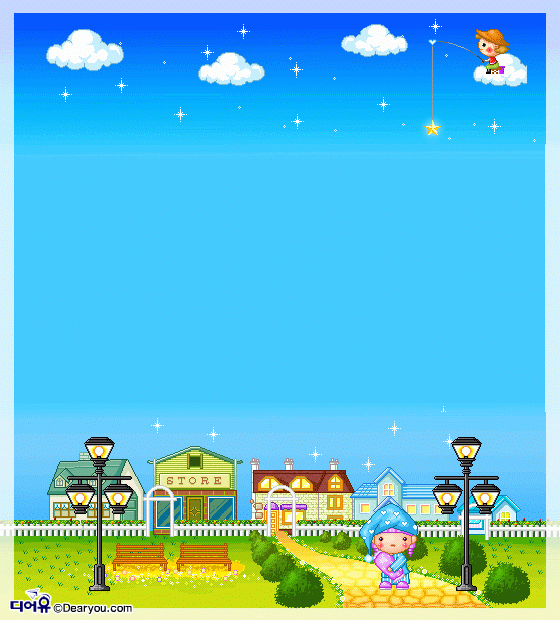 Bài tập
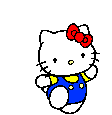 Tr­êng
§iÒn vÇn an hay at ?
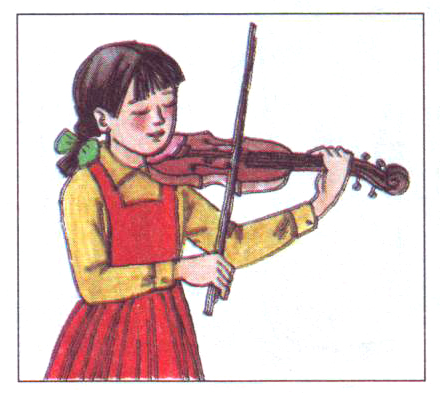 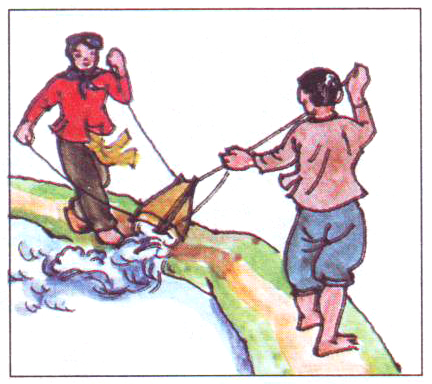 an
t…  n­ưíc
kÐo ®…….
at
§iÒn ch÷: g hay gh ?
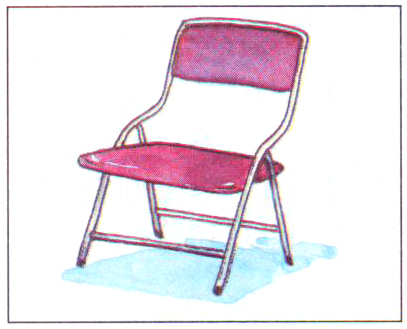 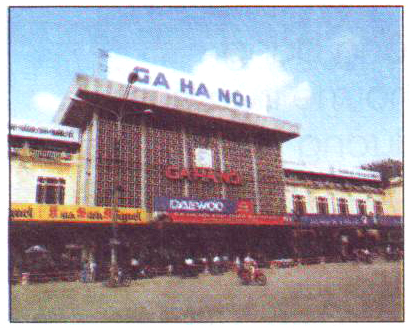 gh
nhµ ...a
g
c¸i …Õ
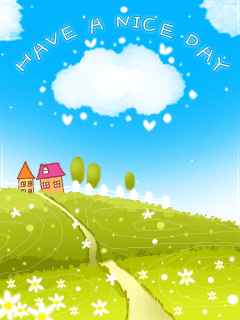 - ViÕt l¹i c¸c ch÷ viÕt sai trong bµi.
    - ChuÈn bÞ bµi sau: C¸i Bèng.